V Seminario Nacional “Prevención y Reducción del Riesgo de Desastres:
Una tarea aún pendiente”
Evaluaciones de Riesgo en el marco del
Decreto de Urgencia N° 004-2017
Msc. Ing. Juan Carlos Montero Chirito
Lima, 5 de Diciembre del 2017
DECRETO DE URGENCIA N° 004-2017
DECRETO DE URGENCIA QUE APRUEBA MEDIDAS PARA ESTIMULAR LA ECONOMÍA ASÍ COMO PARA LA ATENCIÓN DE INTERVENCIONES ANTE LA OCURRENCIA DE LLUVIAS Y PELIGROS ASOCIADOS
14.3  El  Ministerio  de  Vivienda,  Construcción  y Saneamiento, mediante Resolución Ministerial, podrá declarar  las  zonas  de  alto  riesgo  mitigable  y/o  no mitigable en los casos que los Gobiernos Locales no lo hayan determinado. Para tal efecto, se debe contar con la evaluación de riesgo elaborada por el Centro Nacional de Estimación, Prevención y Reducción del Riesgo de Desastres - CENEPRED, con la información proporcionada por el Instituto Geofísico del Perú - IGP, el Instituto Geológico Minero y Metalúrgico - INGEMMET y la Autoridad Nacional del Agua - ANA, entre otros.

Por norma del Ministerio al cual se encuentre adscrito el CENEPRED se establecerán las disposiciones que correspondan.
EVALUACIÓN DE RIESGOS ORIGINADOS POR FENÓMENOS NATURALES
EVALUACIÓN DE RIESGOS ORIGINADOS POR FENÓMENOS NATURALES
Contiene la metodología para:

Analizar parámetros de evaluación y susceptibilidad (factores condicionantes  y desencadenantes) de los fenómenos o peligros.

Analizar la vulnerabilidad de elementos expuestos al fenómeno en función a la exposición, fragilidad y resiliencia.

Determinar y zonificar los niveles de riesgos y la formulación de actividades y proyectos de inversión pública de prevención o reducción de riesgos en las áreas geográficas objetos de evaluación.
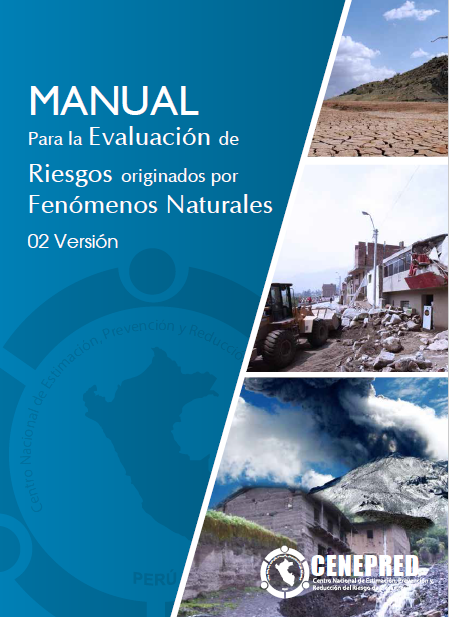 peligros
EVALUACIÓN DE RIESGOS ORIGINADOS POR FENÓMENOS NATURALES
CARACTERIZACIÓN DEL PELIGRO
TIPO DE PELIGRO
FACTORES DESENCADENANTES
PARÁMETROS DE EVALUACIÓN
FACTORES CONDICIONANTES
Son factores propios del ámbito geográfico de estudio, el cual contribuye de manera favorable o no al desarrollo del fenómeno de origen natural         
(magnitud e intensidad), así como su distribución espacial.
Son aquellos factores responsables de la generación del peligro.
Son las variables o indicadores que permiten definir las características del peligro.
Ejemplo
Ejemplo
Ejemplo
Magnitud
Intensidad
Tipo de Suelo
Pendiente
Sismo ----> Tsunami
Lluvia ----> Deslizamiento
EVALUACIÓN DE RIESGOS ORIGINADOS POR FENÓMENOS NATURALES
Informe de Evaluación de Riesgos
1
 Preparación del Proceso
2 
Levantamiento de Información en campo
5 
Cálculo y Medidas de Control de Riesgos
4
Análisis de elementos expuestos y análisis de vulnerabilidad y Riesgo
3 
Caracterización y determinación de niveles de peligrosidad
Mapas de Peligro, Vulnerabilidad y Riesgo
EVALUACIÓN DE RIESGOS ORIGINADOS POR FENÓMENOS NATURALES
Preparación del Proceso
1
Coordinaciones con Gobierno Local (sustento del Informe EVAR y designación de profesionales que acompañarán el proceso).

Preparación de Plan de Trabajo calendarizado.

Recopilación en gabinete de información temática y 
	cartográfica de la zona de estudio (ploteos de mapas y planos de la zona de estudio).

Levantamiento de información en campo (aplicación de metodología + delimitación del peligro).
EVALUACIÓN DE RIESGOS ORIGINADOS POR FENÓMENOS NATURALES
Preparación del Proceso
1
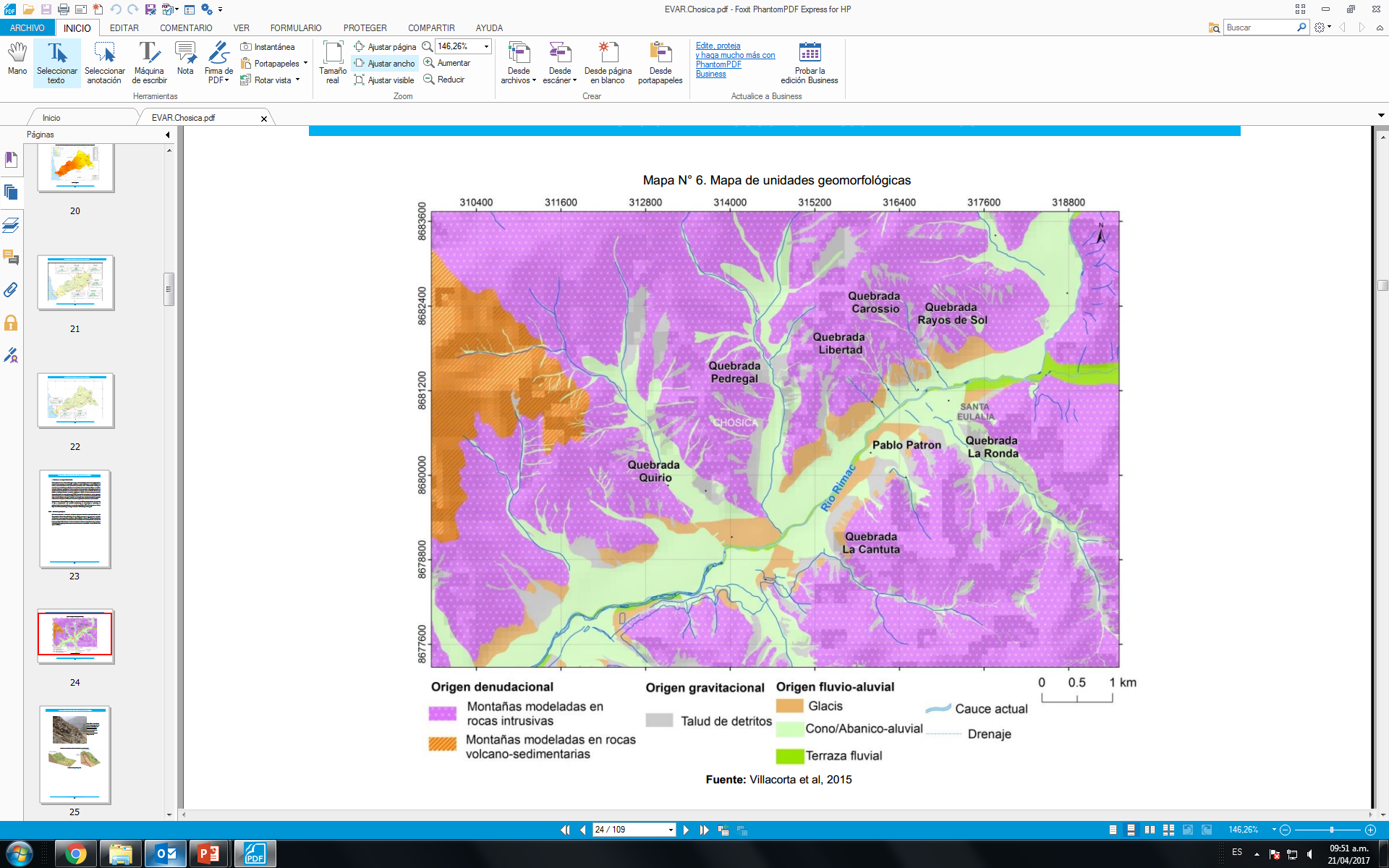 EVALUACIÓN DE RIESGOS ORIGINADOS POR FENÓMENOS NATURALES
Levantamiento de información en campo
2
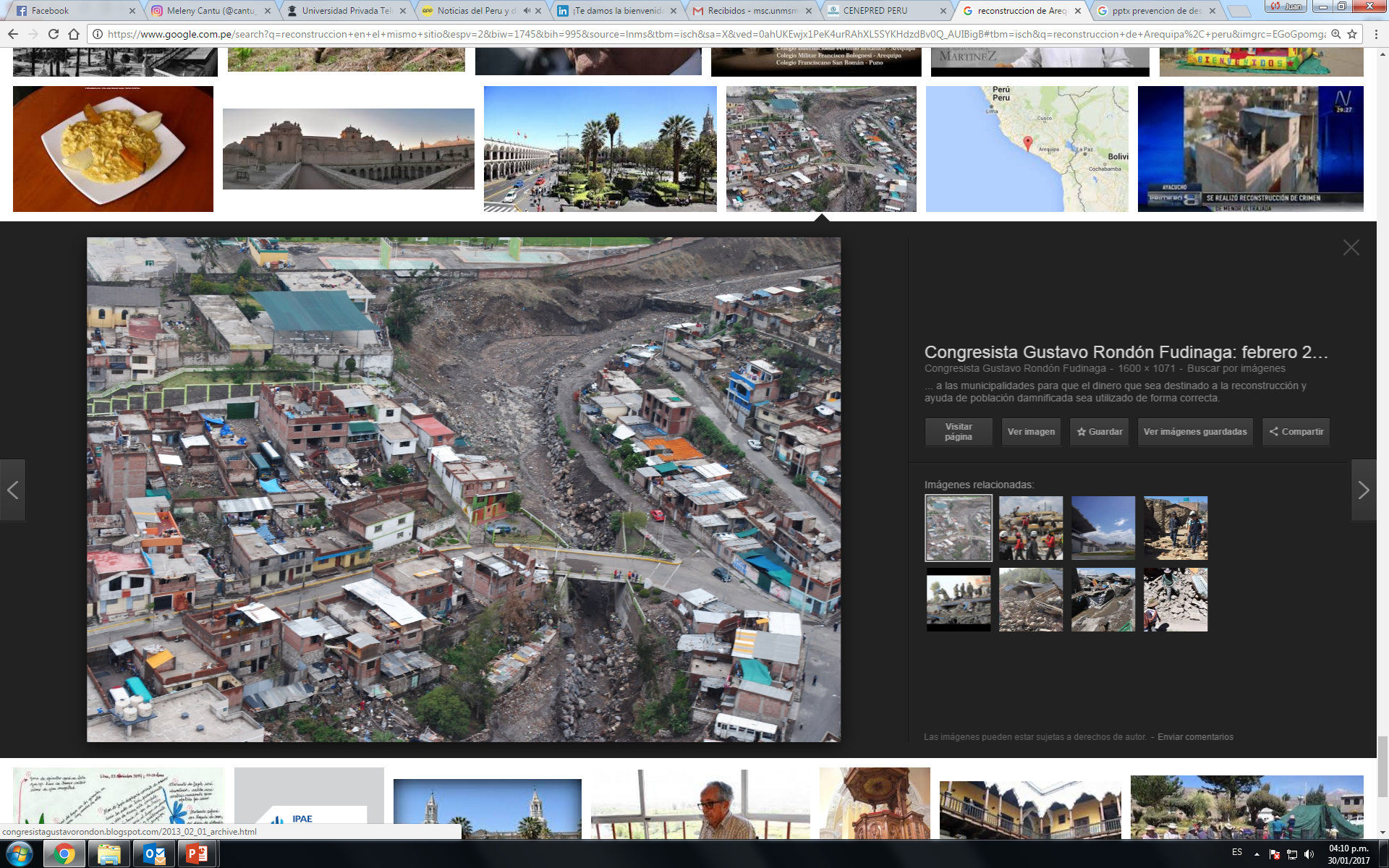 EVALUACIÓN DE RIESGOS ORIGINADOS POR FENÓMENOS NATURALES
3
Caracterización y determinación de niveles de peligrosidad
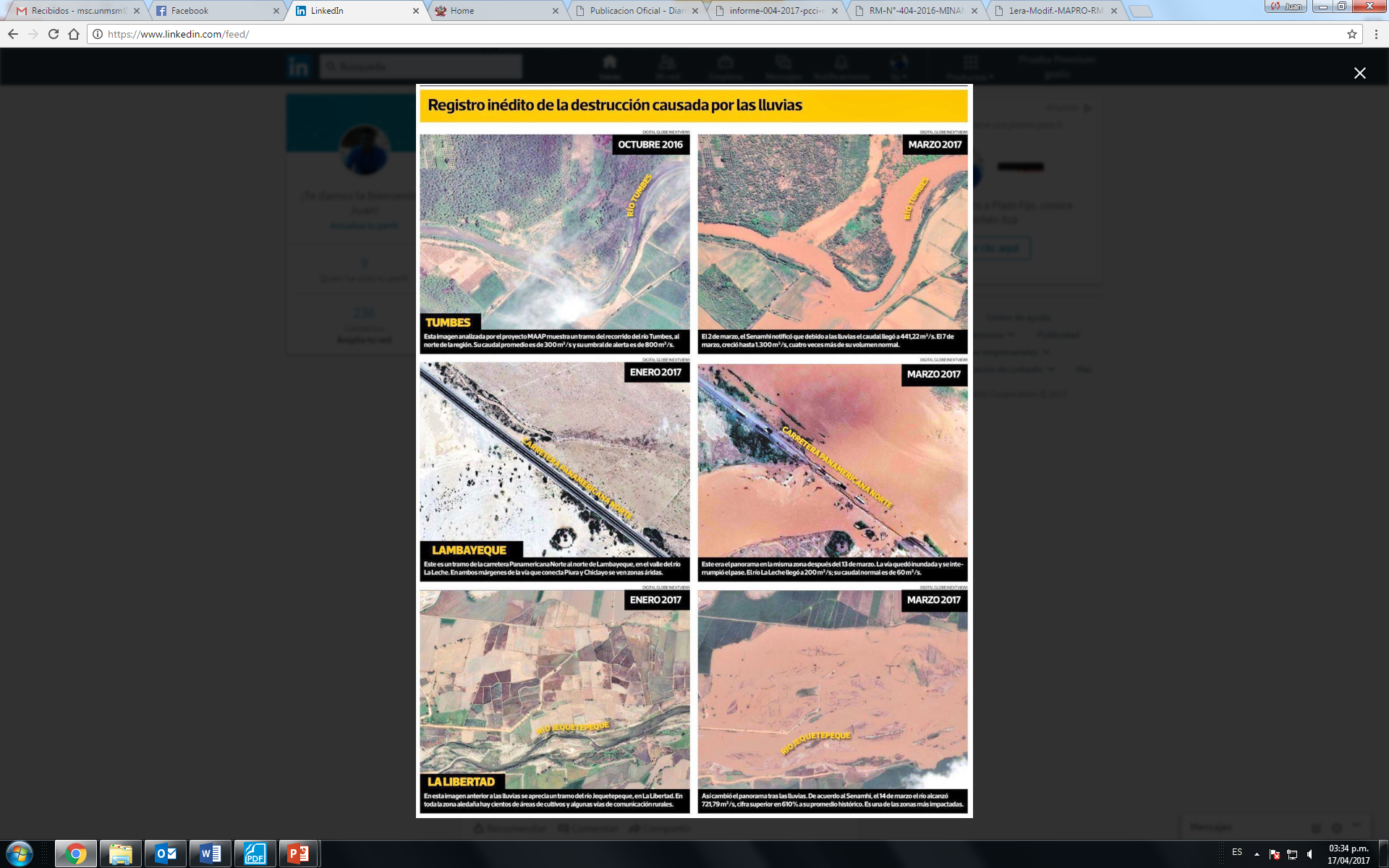 EVALUACIÓN DE RIESGOS ORIGINADOS POR FENÓMENOS NATURALES
MAPAS DE PELIGRO
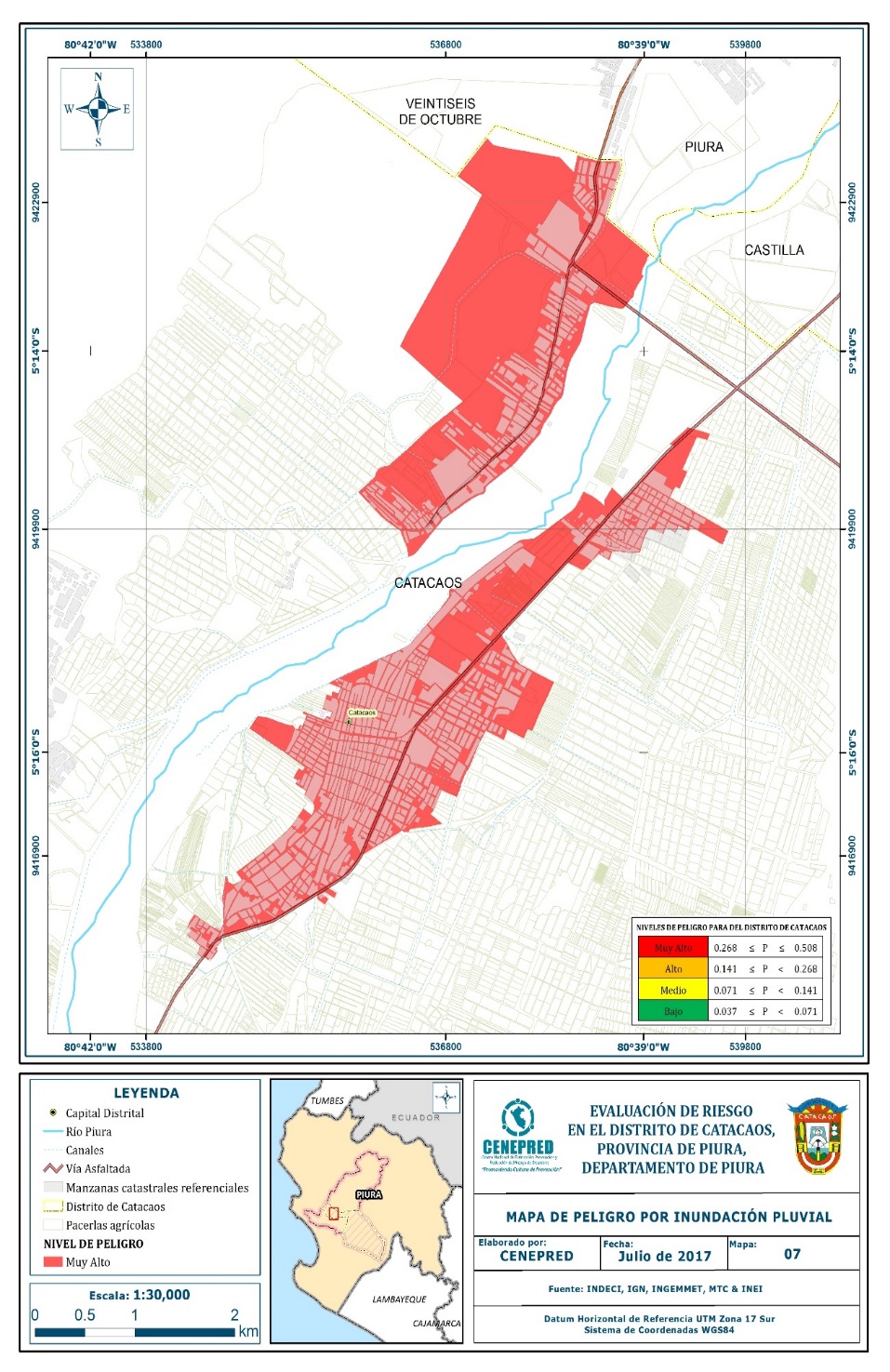 EVALUACIÓN DE RIESGOS ORIGINADOS POR FENÓMENOS NATURALES
3
Caracterización y determinación de niveles de peligrosidad
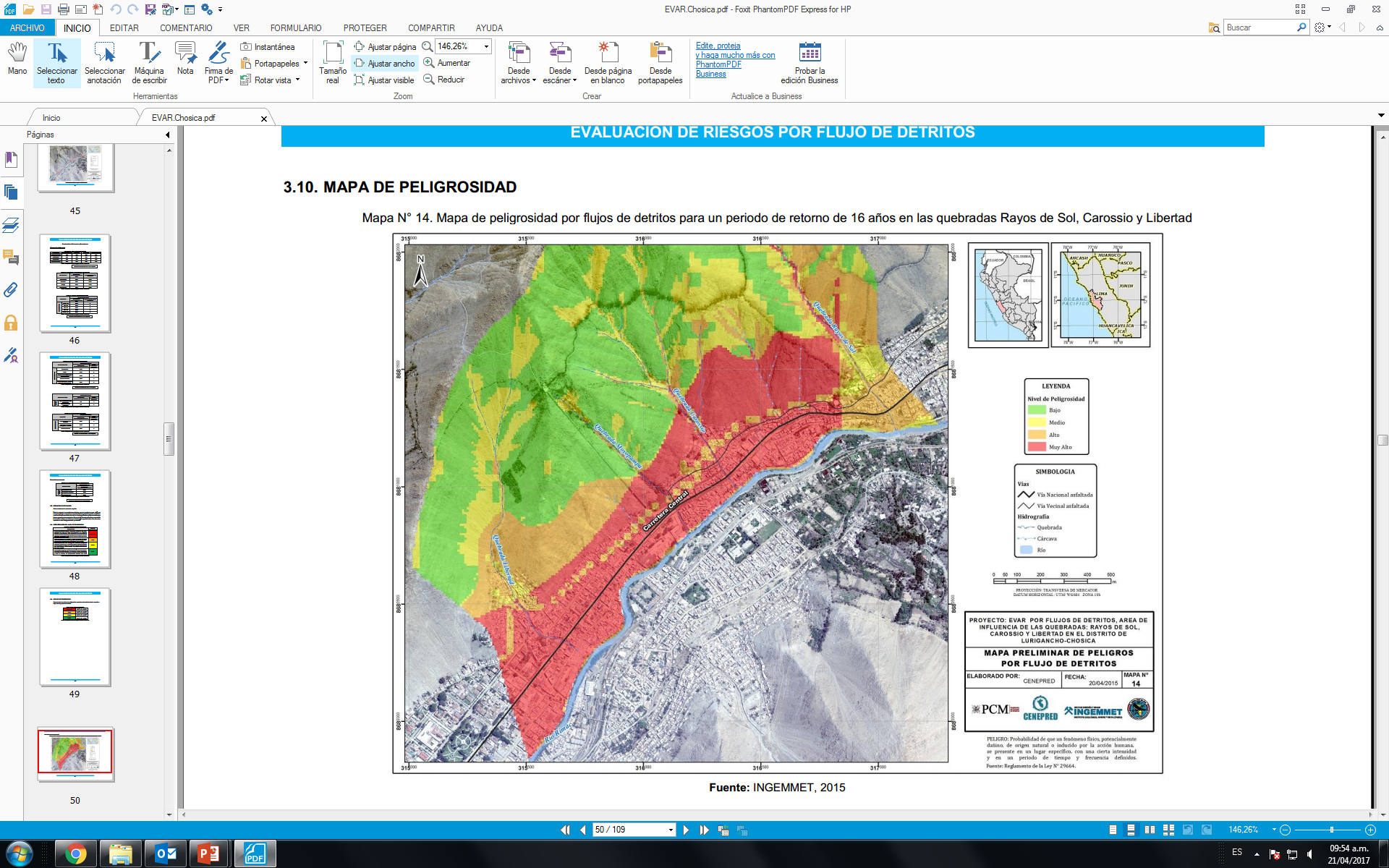 EVALUACIÓN DE RIESGOS ORIGINADOS POR FENÓMENOS NATURALES
ANÁLISIS DE ELEMENTOS EXPUESTOS SUSCEPTIBLES
EVALUACIÓN DE RIESGOS ORIGINADOS POR FENÓMENOS NATURALES
Análisis de elementos expuestos y Análisis de vulnerabilidad
4
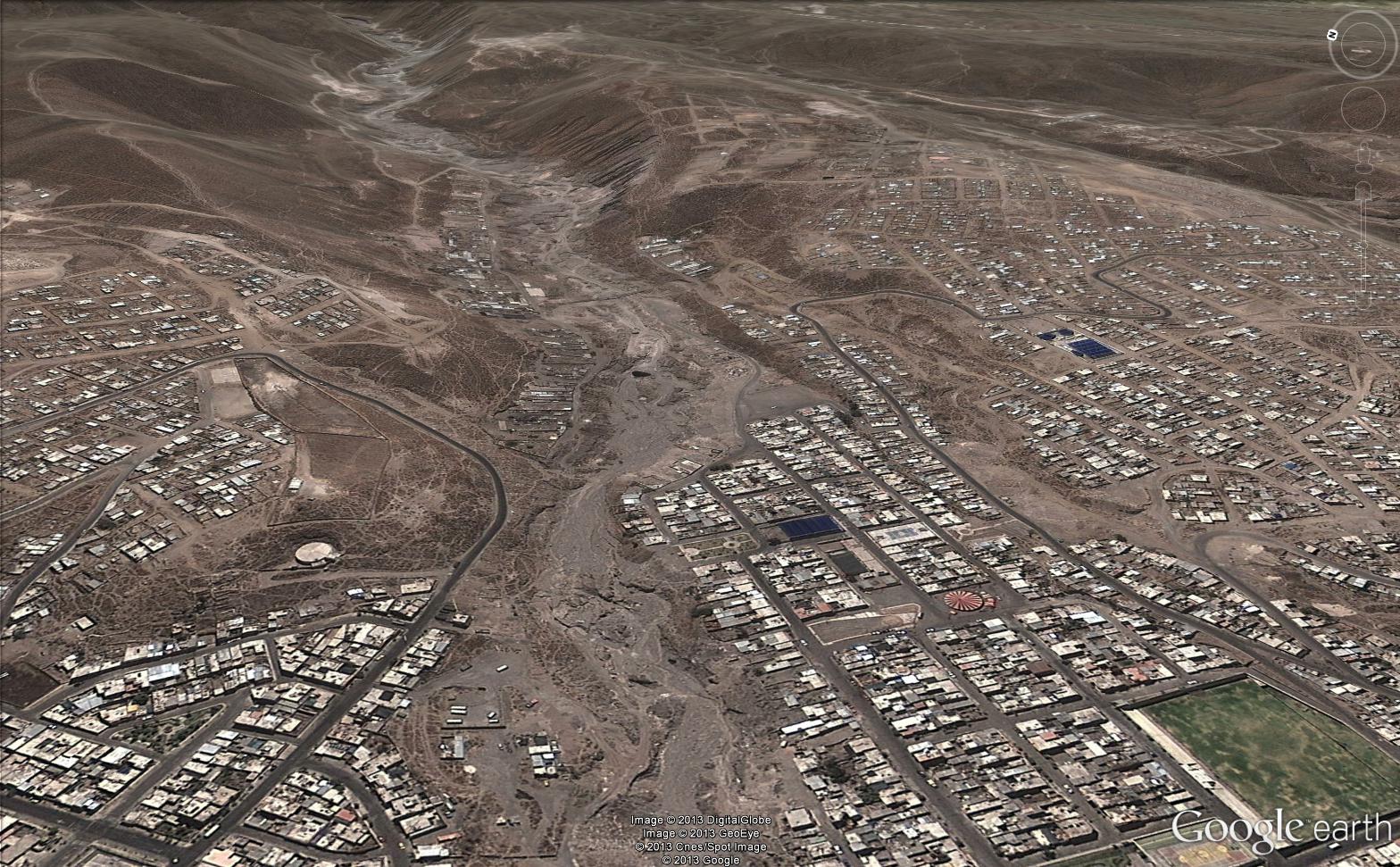 EVALUACIÓN DE RIESGOS ORIGINADOS POR FENÓMENOS NATURALES
Análisis de elementos expuestos y Análisis de vulnerabilidad
4
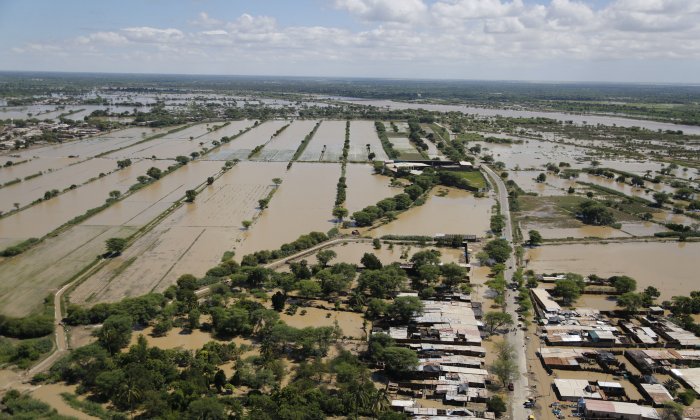 DIMENSIÓN ECONÓMICA
EXPOSICIÓN
FRAGILIDAD
RESILIENCIA
DIMENSIÓN SOCIAL
EXPOSICIÓN
FRAGILIDAD
RESILIENCIA
DIMENSIÓN AMBIENTAL
EXPOSICIÓN
FRAGILIDAD
RESILIENCIA
EVALUACIÓN DE RIESGOS ORIGINADOS POR FENÓMENOS NATURALES
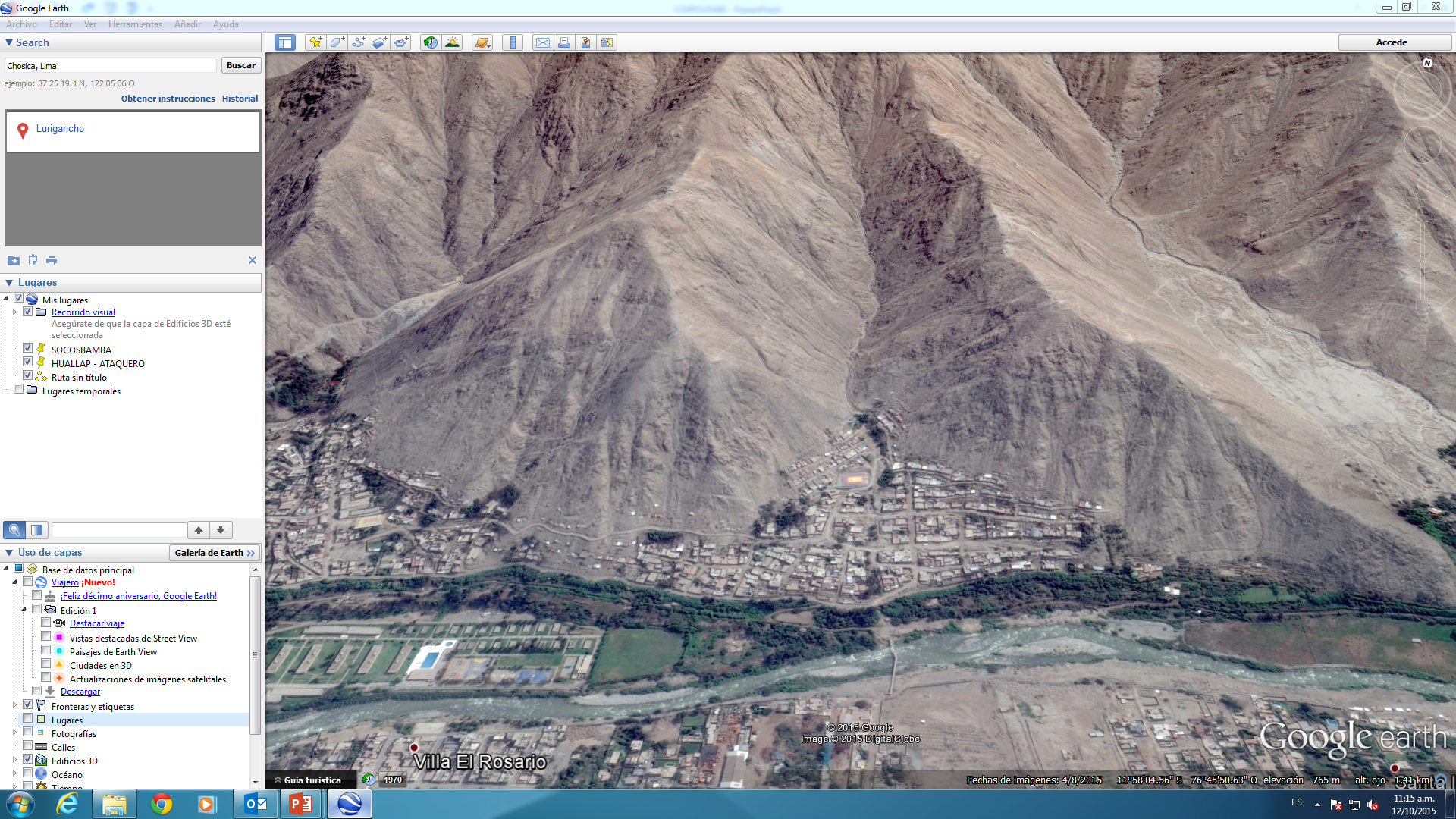 Precipitación
Elementos Expuestos Susceptibles
Elementos Expuestos
EVALUACIÓN DE RIESGOS ORIGINADOS POR FENÓMENOS NATURALES
DIMENSIONES DE LA VULNERABILIDAD
DIMENSIÓN SOCIAL

DIMENSIÓN ECONÓMICA

DIMENSIÓN AMBIENTAL
EVALUACIÓN DE RIESGOS ORIGINADOS POR FENÓMENOS NATURALES
VINCULACIÓN USANDO EL ATRIBUTO DE LOTES
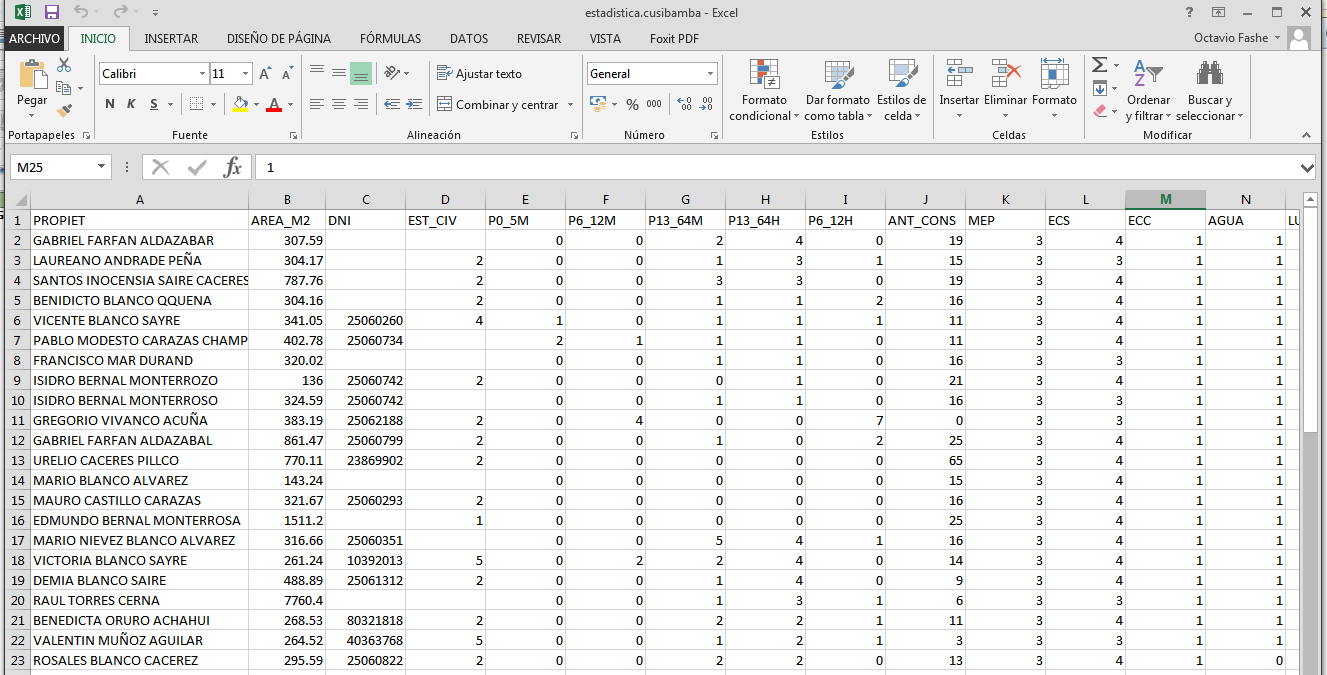 Información en formato Excel
(alfanumérica)
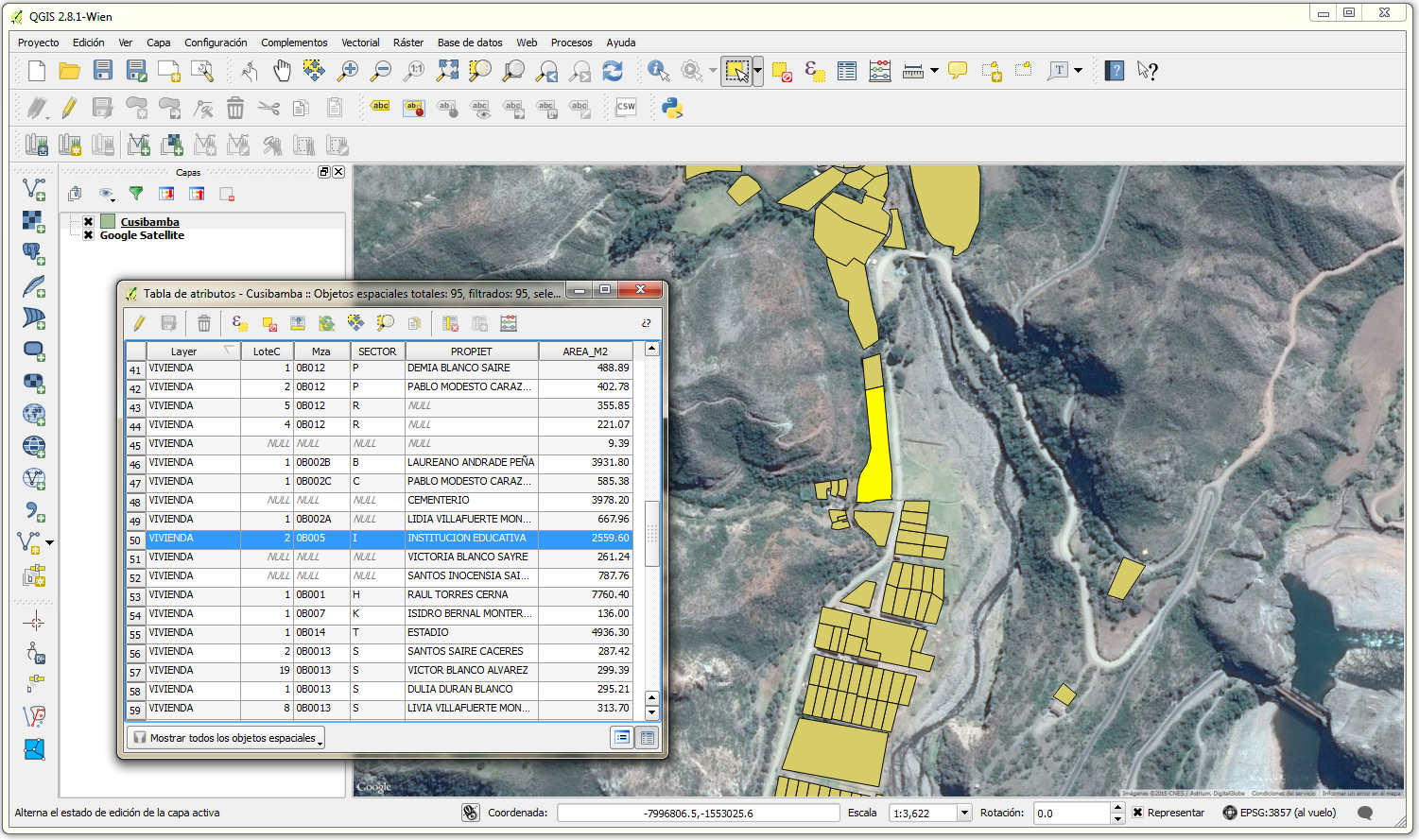 Información en formato vectorial
(cartografía por lotes)
Uso de Sistemas de Información Geográfica
EVALUACIÓN DE RIESGOS ORIGINADOS POR FENÓMENOS NATURALES
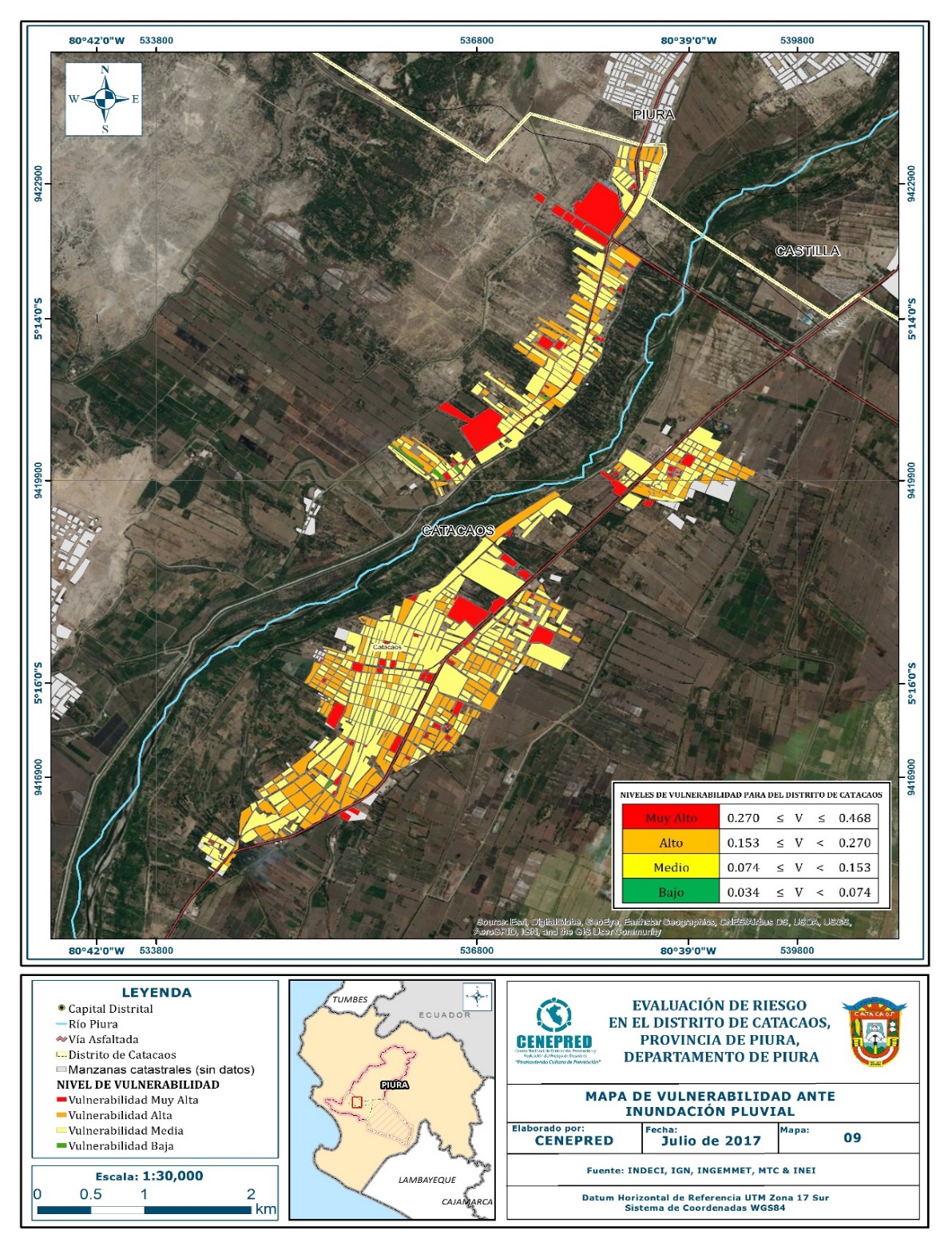 MAPA DE VULNERABILIDAD
NIVELES DE VULNERABILIDAD
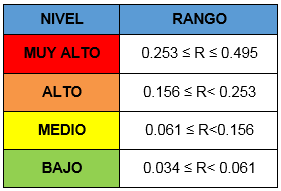 EVALUACIÓN DE RIESGOS ORIGINADOS POR FENÓMENOS NATURALES
CÁLCULO DE RIESGO
EVALUACIÓN DE RIESGOS ORIGINADOS POR FENÓMENOS NATURALES
Determinación de niveles de riesgo
4
MATRIZ  DE  RIESGO
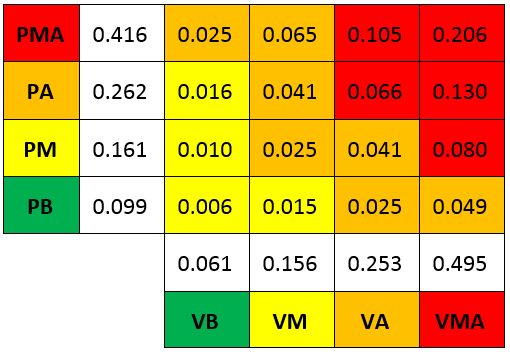 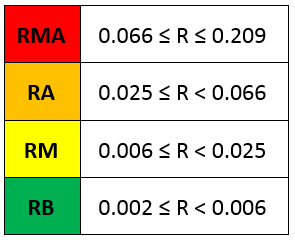 EVALUACIÓN DE RIESGOS ORIGINADOS POR FENÓMENOS NATURALES
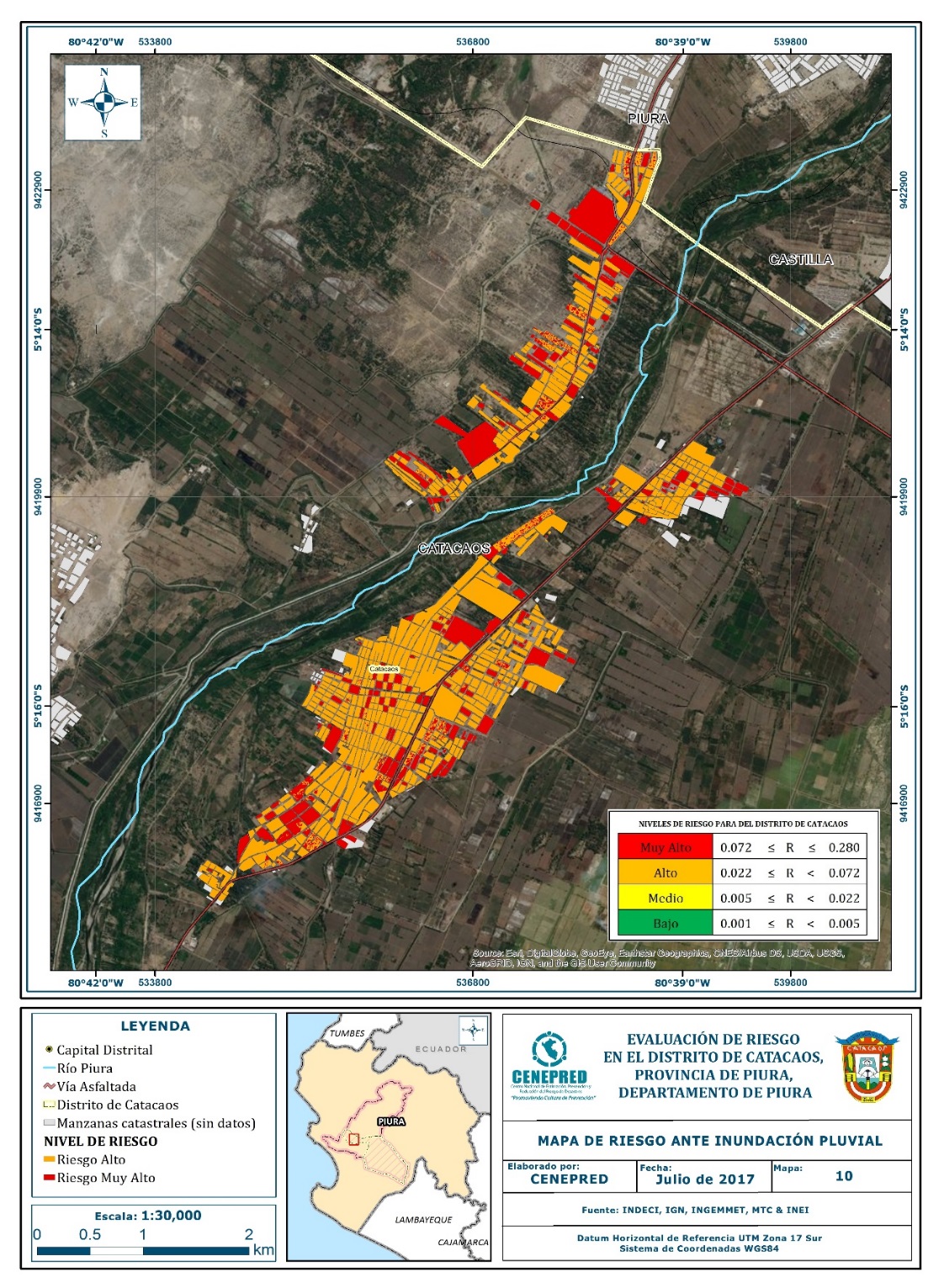 MAPA DE RIESGOS
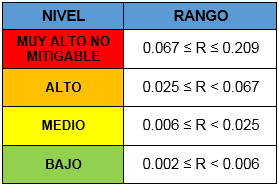 EVALUACIÓN DE RIESGOS ORIGINADOS POR FENÓMENOS NATURALES
CÁLCULO DE LOS EFECTOS PROBABLES
EVALUACIÓN DE RIESGOS ORIGINADOS POR FENÓMENOS NATURALES
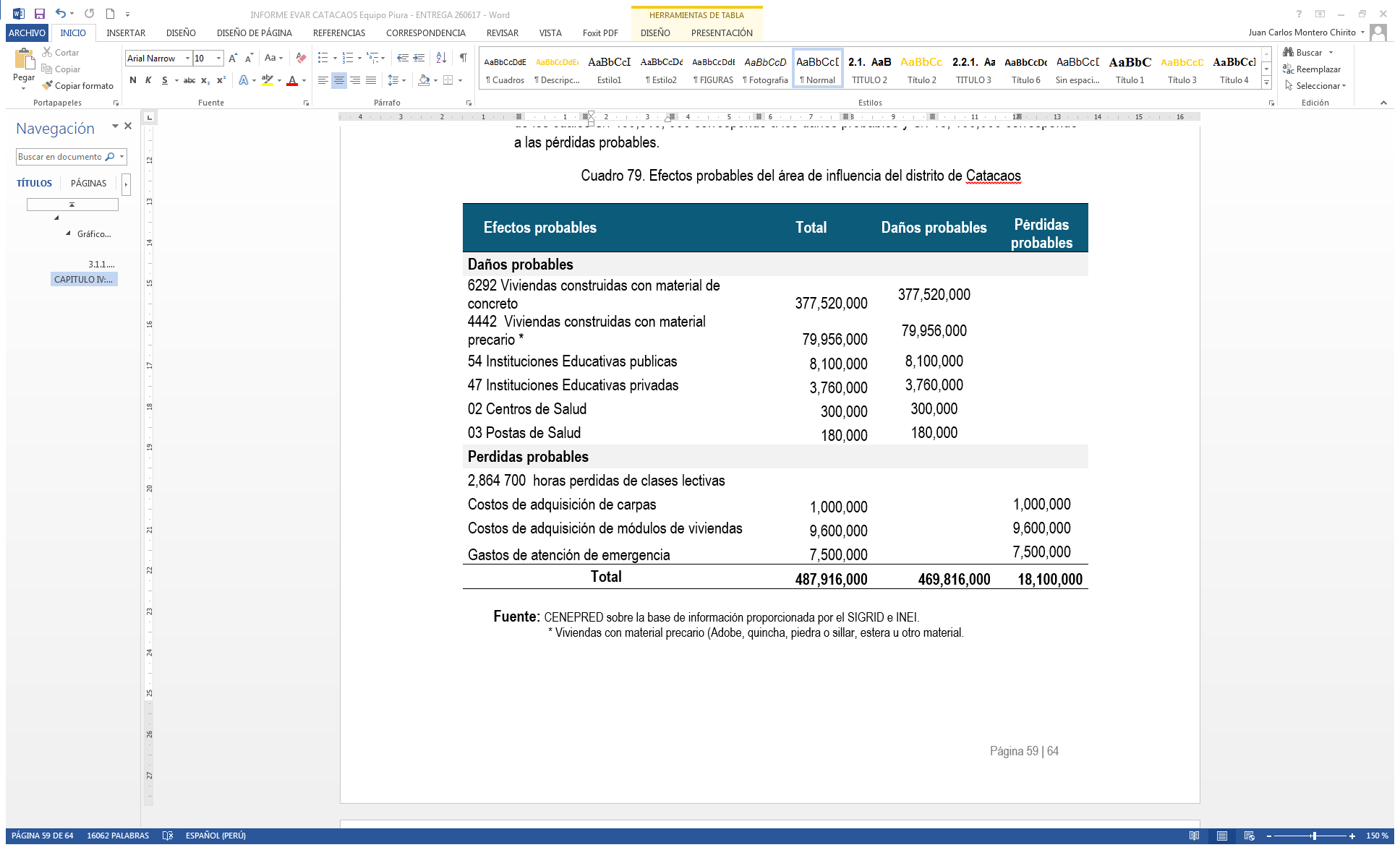 EVALUACIÓN DE RIESGOS ORIGINADOS POR FENÓMENOS NATURALES
CONTROL DE RIESGO
EVALUACIÓN DE RIESGOS ORIGINADOS POR FENÓMENOS NATURALES
PRIORIDAD DE INTERVENCIÓN
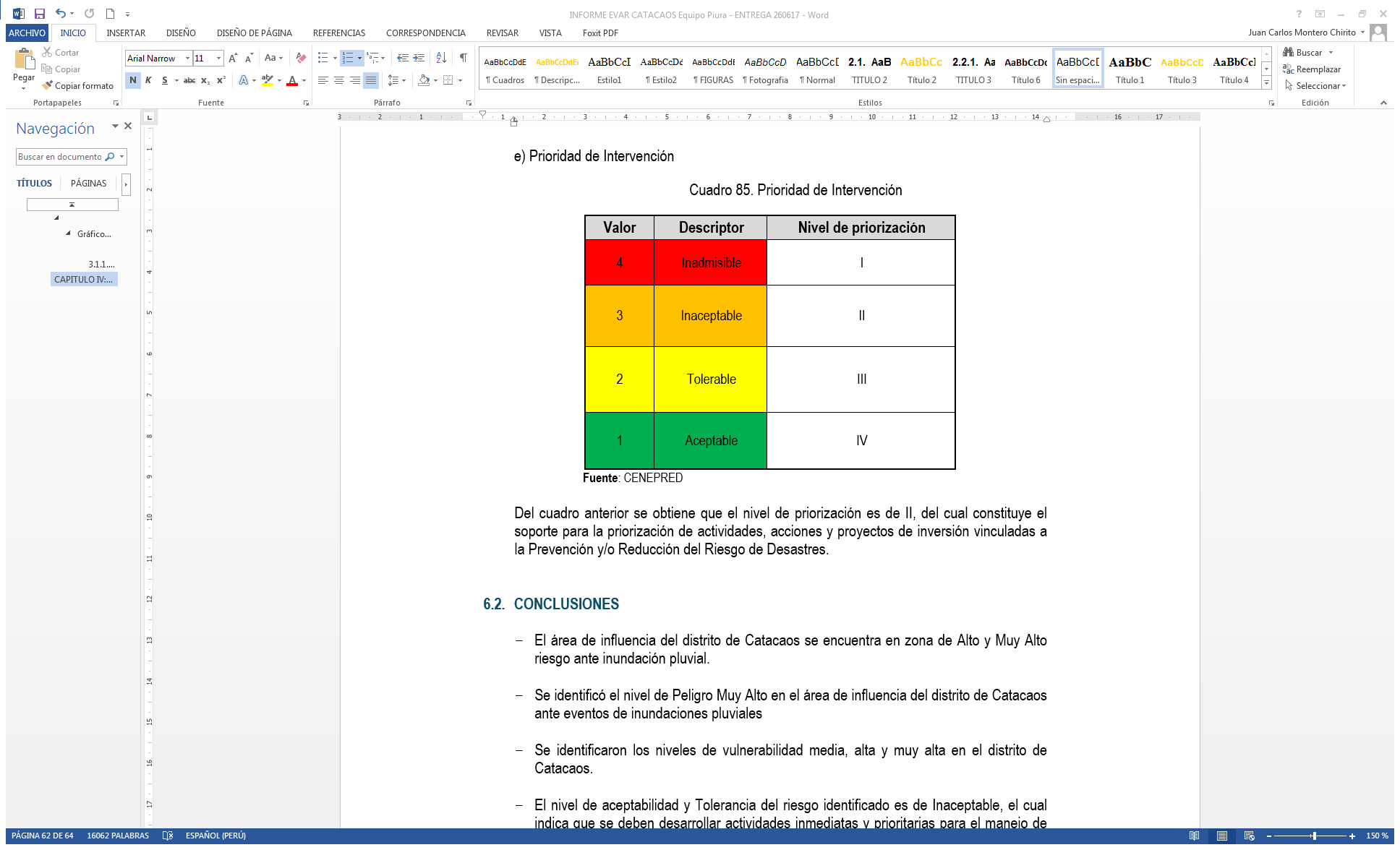 EVALUACIÓN DE RIESGOS ORIGINADOS POR FENÓMENOS NATURALES
¡Muchas Gracias!

CENEPRED:
Av. Del Parque Norte  N° 313-319 San Isidro, Lima
Central Telefónica: (511) 201-3550




ww.cenepred.gob.pe